What is the universe and what is it made from?
Science - Space
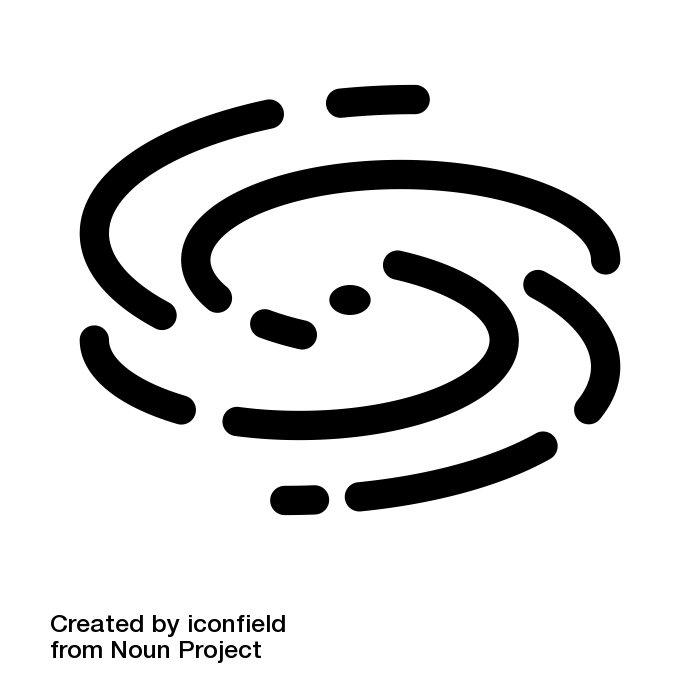 Miss Hummel
universe by iconfield from the Noun Project
‹#›
[Speaker Notes: Hi everyone! My name is Miss Hummel and together, we will be answering the question: What is the universe and what is it made from?







In this lesson we will investigate what the universe is. We will also discuss galaxies, including the galaxy we are in: the Milky Way. Finally, we will discuss and investigate the Big Bang Theory as an explanation for how the universe began.]
Answer this question:
What is the universe?



The collection of ...
‹#›
Thinking Task:
What is a galaxy?
How is a galaxy different from the universe?
‹#›
[Speaker Notes: You are now going to pause the video to label the diagram with the parts of the lever.]
Recap Task:
What is the name of the galaxy that we are in?
‹#›
[Speaker Notes: You are now going to pause the video to label the diagram with the parts of the lever.]
Complete the match up task about different objects that are in the universe
‹#›
[Speaker Notes: You are now going to pause the video to label the diagram with the parts of the lever.]
Answers:
‹#›
[Speaker Notes: You are now going to pause the video to label the diagram with the parts of the lever.]
Recap Task:
What do scientists see happening to galaxies across the universe?
‹#›
[Speaker Notes: You are now going to pause the video to label the diagram with the parts of the lever.]
Recap Task:
What is the Big Bang Theory?
‹#›
[Speaker Notes: You are now going to pause the video to label the diagram with the parts of the lever.]
Sketch diagrams to show the evidence that scientists use for the big bang theory
‹#›
[Speaker Notes: You are now going to pause the video to label the diagram with the parts of the lever.]
Read the statements below and decide if they are true or false
1)	What does the balloon represent?
The balloon represents...
2)	What happens to the galaxies as you go forwards in time?
As you go forwards in time...
3)	What does this mean about the universe?
The universe must...
‹#›
[Speaker Notes: Image from Oak illustrator

I would now like you to pause the video to answer this question


What are three examples of things that use pulleys?

Resume once you are finished answering the question.]
Thinking Task:
The big bang theory is quite a new theory. Why are some people not sure if it is definitely right yet?
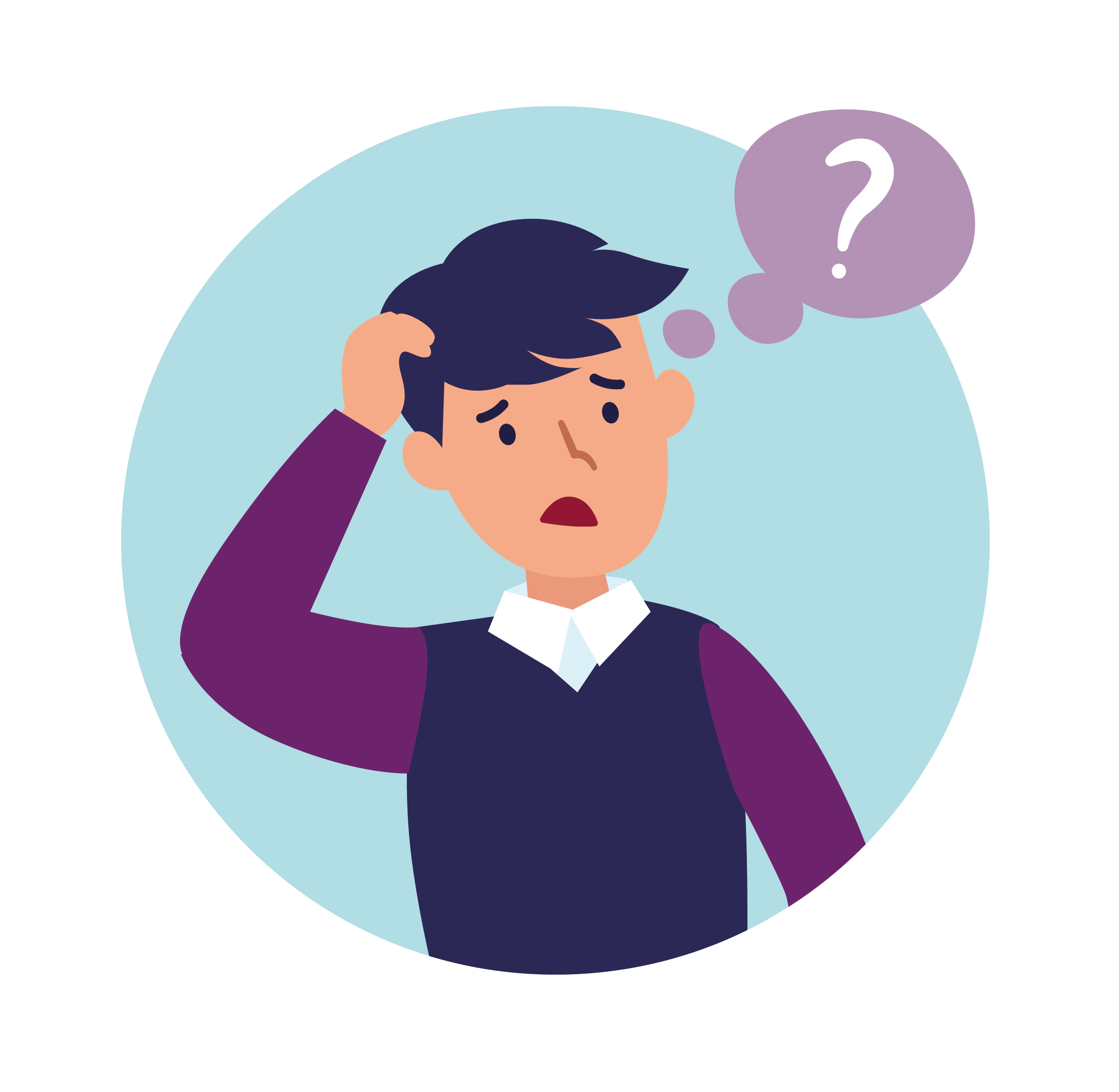 ‹#›
[Speaker Notes: I would now like you to pause the video to answer this question


What are three examples of things that use gears?

Resume once you are finished answering the question.]